unsubscribe
MY PROFILE
30002558695
FIND MY PROFILE
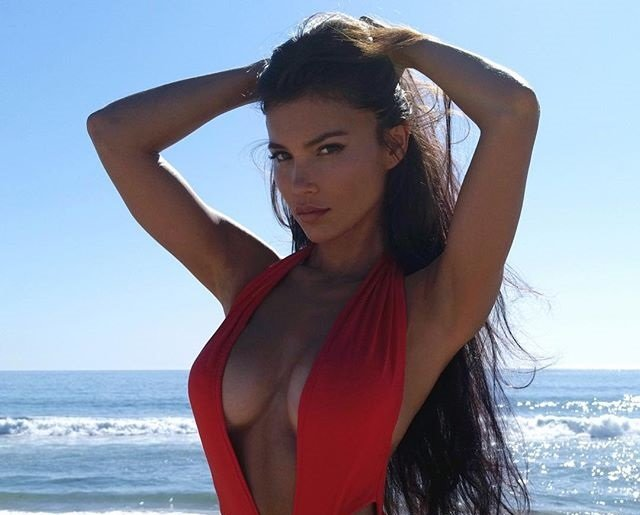 OPEN PAGE NOW